Week 11: Cults
Watch the EXPLAINED documentary (you can also find it on Netflix) and answer the following Q’s:
Warning: Even though this documentary is classed as 14+, there are potentially disturbing images from 3:46 – 4:28 so if you
are of a nervous disposition, look away and just listen.
https://www.youtube.com/watch?v=6NWIfiV1_XQ
2. Do people actually know they are joining a cult?
1. Why are people drawn into Cults? What is attractive
About the cult that makes them want to join in the first place?
3. What are the problems with having one main person as the Cult Leader? Clue: Can power go to their heads?
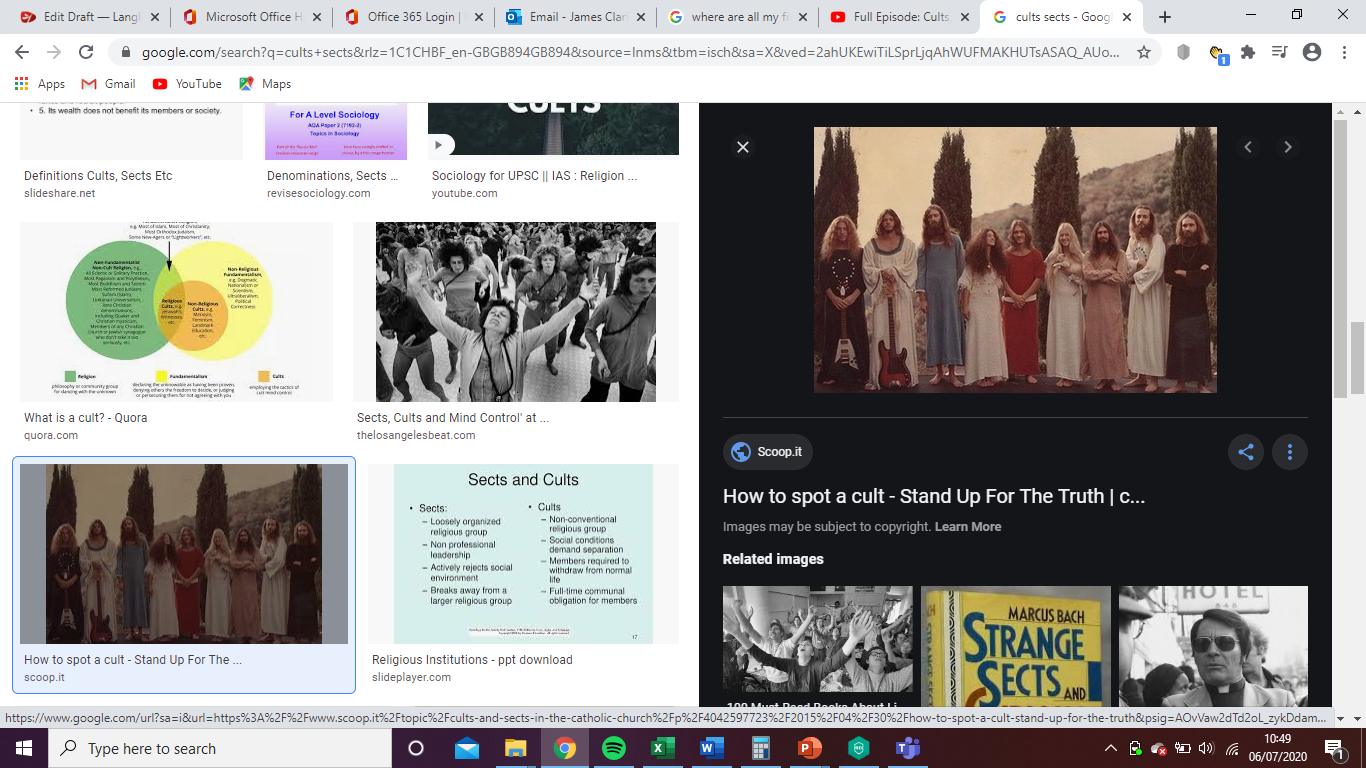 4. Is Mind-control being used to ‘brain-wash’ the 
members? Why do people come to believe ideas
that might seem strange to us?
5. Why might it be difficult for 
someone to leave a cult?
6. Are all Cults dangerous? Is the Media Portrayal of ‘cults’ unnecessarily unfair?